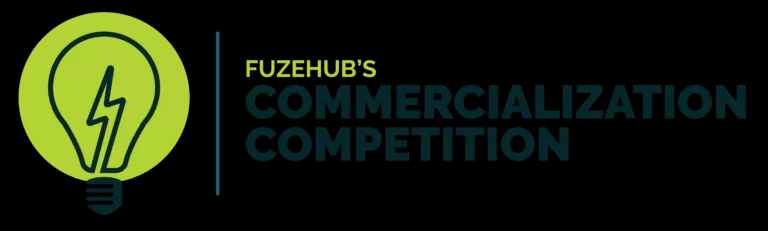 We strongly advise you to read the guidelines before starting the application. 

Use this template as reference only as you develop your presentation deck. This template includes lists of questions under each category meant to guide you through the information required for proper application scoring. For better chances at a high score, address all subtopics in each category in your video pitch, using the bullet points as additional guidance on how to fully address each category. You will not be presenting from this document. Instead, make the deck your own.
FuzeHub Updated July 6, 2025
[Speaker Notes: THIS TITLE SLIDE IS NOT COUNTED IN THE 10 SLIDE MAXIMUM.]
Business Challenge/ Problem
There is a reason you are developing this product and a reason why customers will need or care about it. Describe in detail the problem that your product/ technology is trying to solve. 
What is the pain point?
Why is this problem significant or urgent?
Why now?
Who are the stakeholders affected by this problem?
How is this problem currently being addressed, if at all? (Note: competitors will be covered in depth later)
How could changes in the market or industry impact the significance of this problem?
1
Technology Innovation & Solution
What is the solution that your product/technology provides? What does it do and how does it work? What does the world look like if you succeed?
How does it address your target user’s pain points previously described?
How are you better than the alternatives? 
What stage of development is your product/ technology in (prototype, MVP, pilot, etc.)
How has the product evolved based on testing, user feedback, or customer discovery?
Have you tested it? If yes, what were the results? If not, what's the plan for validation?
How does it fit into current user workflows or systems? Will suppliers, manufacturers, purchasers or users need to change processes?
2
Technology Innovation & Solution Continued - Intellectual Property
What makes your solution unique or hard to copy? How is your idea protected from the competition? 
Talk about your competitive advantage and differentiation strategy. 
Is legal IP protection available/ applicable (utility patent, design patent, trademark, copyright, trade secret, etc.)? What type do you need, if any? What is the status of any intellectual property protection (e.g., patent applications, issued patents, registered copyrights or marks)? If applicable – what does the patent specifically protect?
What is your long-term IP strategy (e.g., defensive, licensing, freedom to operate)?
3
Market Summary / Competition
Define and describe the market – Who is your customer? Where are they? How many of them are there (include explanations for your numbers)?
What insights have you gained from customer discovery interviews or surveys? This perspective is crucial!
Did customer discovery validate that you have the right target customer? Was your customer discovery pre-prototype or post-prototype? Who have you talked to, number of people you have talked to, and what did these people tell you? 
How many units can you sell to your customer over a specific length in time (say, a year, or whatever is appropriate for your technology)? How will that change over time?
Who is your main competition? How are you differentiated from them? How many units do they sell in the amount of time you specified in the previous question? How do you plan to take market share from them, exactly? 
Are there barriers to market entry (e.g., cost, regulation, customer behavior)? How does the market typically react to new products/processes? 
What shows you have (or are approaching) product-market fit?
4
[Speaker Notes: The answers to these questions will provide a summary review for product-market fit.]
Sales & Marketing / Customer Acquisition Strategy
What’s your pricing and cost structure? 
Are your margins sustainable?
How does your pricing compare to competitors?
Have you validated that customers will pay your price?
What channels will you use to reach customers (e.g., digital ads, reps, distributors)? Why these?
How will users or buyers purchase the product? Who pays  for the product, if not the user (e.g. insurance, employer, etc.)? 
Who are your first customers? 
How will you generate awareness and drive demand at launch and beyond?
What metrics will you use to measure the effectiveness of your sales and marketing efforts?
5
Team
Describe your company’s leadership team, and key personnel qualifications (include education, skills, abilities, knowledge, experience, etc.). If team is not complete, list key staff that you need to recruit. 
Include advisors, mentors, and other qualified team members contributing meaningfully.
What relevant experience does your team have in this industry or with similar projects? What have the team members achieved that directly relates to this project?
List any organizations you are partnering with to undertake this project. 
How will you fill talent gaps, in both the short and long terms?

Note: you may include links to professional profiles (e.g. LinkedIn), but not all judges will check them out, so do not rely on outside materials alone. Include all relevant data in this presentation.
8
Financial Snapshot
What are your projected revenues and costs over the next few years?
How much capital is required to reach profitability? Timeline?
How much funding have you raised to date? From which sources? (self, friends & family, grants, loans, angel investors, crowdsourcing, other)?
What is your next capital raise?
How much money will you be seeking? From whom? How soon?
If you succeed in the raise, where will this cash influx lead the company?
If you are awarded $80,000 at the FuzeHub Commercialization Competition, what funding opportunities will it unlock (new raises, follow-on investment, new fund sources, match, customer traction, etc.)?
What is your long-term funding strategy and exit strategy?
10
Business Model / Scalability
Are you B2B, B2C, both, niche, etc.?
How do you generate revenue?
What is your pricing strategy, and how does it compare to your competitors?
What are the key drivers of growth and scale? 
What partnerships, resources, or infrastructure do you need?
How do you scale?
Are there any risks in your supply chain or model, and how will you address them?
10